Acceleration analysis
Acceleration analysis
Problem-1: For the configuration of a slider –crank mechanism, calculate the
 	(a) acceleration of the slider at B
	(b) acceleration of the point E
 	(c) angular acceleration of the link AB
	      OA rotates at 20 rad/s counter-clockwise
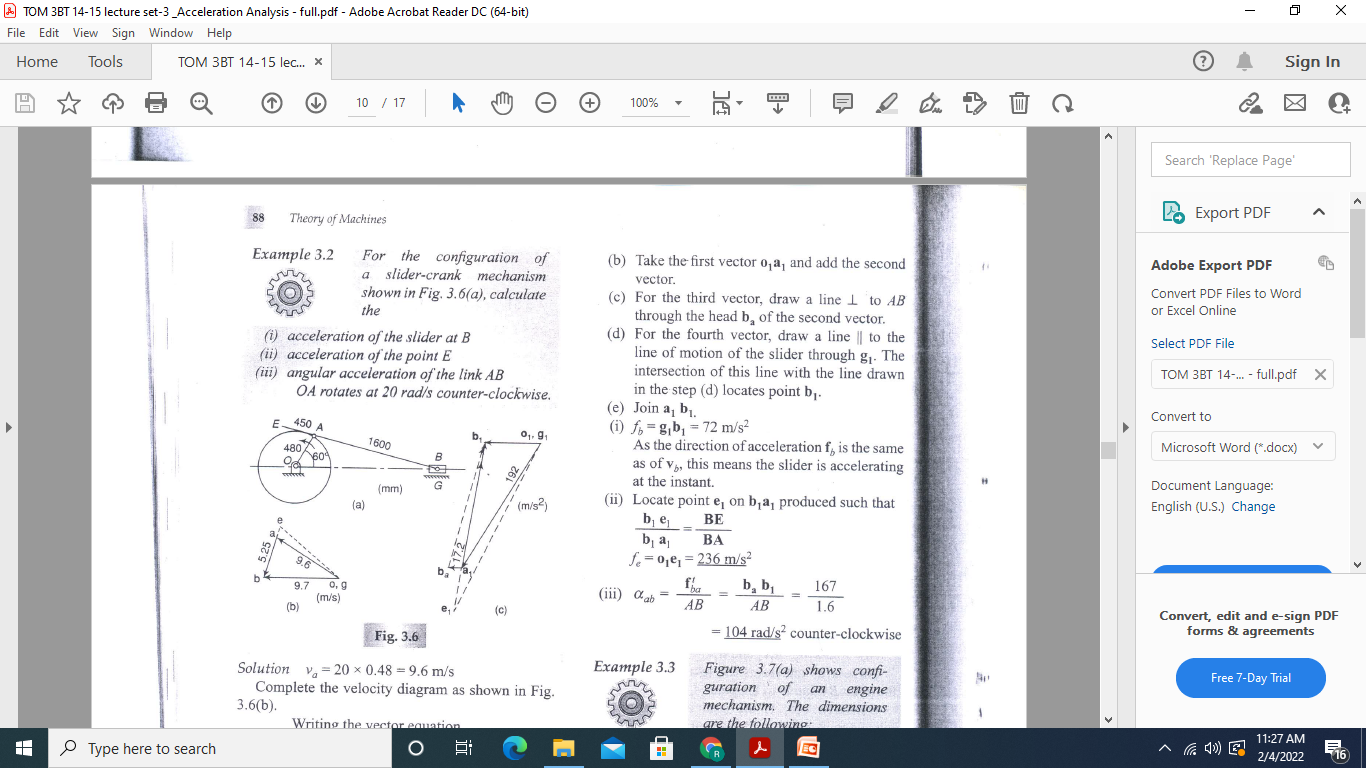 Step -1: Draw Configuration Diagram with suitable scale
Step -2: Draw Velocity diagram and find the angular velocity of link AB
Step -3: Draw acceleration diagram and find the acceleration of point B, angular acceleration
               of link AB.
Step -1: Draw Configuration Diagram with suitable scale
Define suitable scale for drawing configuration scale

 Let  480 mm = 2 inch
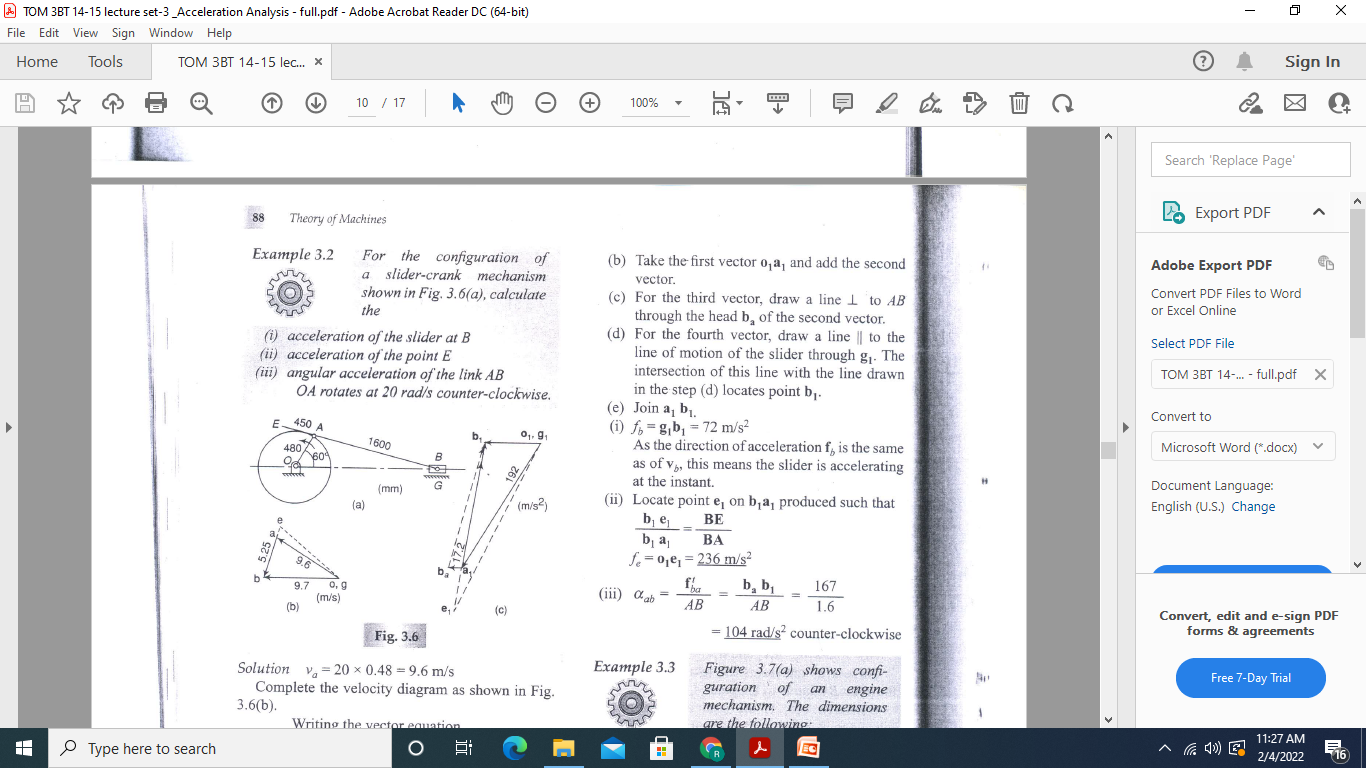 A
O
DO Your SELF
Step -1: Draw Configuration Diagram with suitable scale
A
O
B
This is the circle of radius 1600 mm (5 inch)
Step -1: Draw Configuration Diagram with suitable scale
A
1600
480
600
O
B
Configuration diagram
Step -2: Velocity Diagram
A
1600
480
600
O
B
Given,
Angular speed of Link OA,  
      ωOA = 20 rad/s  (counter clockwise)
Velocity of point A: 
Magnitude:
             VA/O = ωOA x OA 
                      = 20 rad/s  x 0.48 m 
                       = 9.6 m/s
Direction: 
 velocity of A is perpendicular to OA
Define Scale
             Let 9.6 m/s = 2.5 inch

Draw velocity vector VA
a
2.5 inch
o , g
b
a
2.5 inch
1.3 inch
o , g
b
2.4  inch
Step -2: Velocity Diagram
A
1600
480
600
O
B
a
Given,
Angular speed of Link OA,  
      ωOA = 20 rad/s  (counter clockwise)
Velocity of point A: 
Magnitude:
             VA/O = ωOA x OA 
                      = 20 rad/s  x 0.48 m 
                       = 9.6 m/s
Direction: 
 velocity of A is perpendicular to OA
Define Scale
             Let 9.6 m/s = 2.5 inch

Draw velocity vector VA
2.5 inch
1.3 inch
o , g
b
2.4  inch
a
2.5 inch
1.3 inch
o , g
b
2.4  inch
Step -2: Velocity Diagram
a
2.5 inch
1.3 inch
o , g
b
2.4  inch
Velocity Diagram
Define Scale
             Let 9.6 m/s = 2.5 inch
Angular speed of  AB
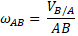 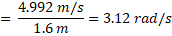 Step -3: Acceleration diagram
A
a
1600
2.5 inch
1.3 inch
480
600
O
o , g
2.4  inch
B
Configuration diagram
Velocity Diagram
b
Acceleration of A
Magnitude:
Direction:
Along AO direction point towards O
Define Scale for acceleration diagram
               Let 192 m/s2 = 2.5 inch
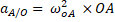 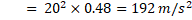 Step -3: Acceleration diagram
A
1600
aA
480
600
O
B
Configuration diagram
b) Draw acceleration of point B
     Direction : Horizontal
Define Scale for acceleration diagram
               Let 192 m/s2 = 2 inch

Draw acceleration diagram
(a) Draw acceleration of point A
Locus of point b
(o, g)
(o, g)
2 inch
2 inch
a
a
Step -3: Acceleration diagram
A
ωAB2  AB
1600
aA
480
radial components
600
O
aA
B
Configuration diagram
aB/A
b) Draw acceleration of point B
     Direction : Horizontal
     
     aB = aA + aB/A

      acceleration of B with respect to A,
      it contains two components 
      (i) Along BA
      (ii) Perpendicular to BA

Component of Acceleration of B with respect to A
        along BA is known as radial components.
(ii) Component of Acceleration of B with respect to A
      perpendicular to BA is known as tangential components.
tangential components.
Locus of point b
AB α
(o, g)
2 inch
a
Step -3: Acceleration diagram
A
aB/Ar
ωAB2  AB
1600
aA
480
radial components
600
O
aA
B
Configuration diagram
aB/A
Define Scale for acceleration diagram
               Let 192 m/s2 = 2 inch
tangential components.
aB/At
x  m/s2 = ?? Inch

Ob inch = ?? = acceleration B
Locus of point b
AB α
aB
b
(o, g)
aB/A
aB/At
aA
2 inch
ωAB2  AB
aB/Ar
aB/At
?? incht
?? inch
a
x  m/s2
ωAB2  AB
AB α    = ?? m/s2
aB/At   = ?? m/s2